כיתה "ד"
מצגת קְרִיאָה (סֻכָּרִיָה עַל מַקֵל)
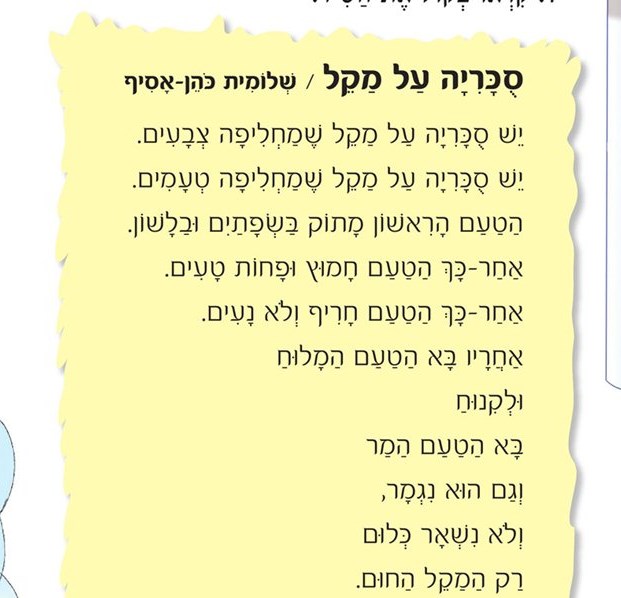 يوجد   مصّاصة    التي    تبدّل     ألوان
يوجد   مصّاصة    التي    تبدّل     أطعمة
מָתוֹק
הָרִאשׁוֹן
הַטַעַם
מָ
הַ
הַ
רִא
טַ
עַם
תוֹק
שׁוֹן
בַּשְׂפָתַיִם
וּבַלָשׁוֹן
מִי
בַ
דָה
לָ
תַלְ
וּ
דָה
שׁוֹן
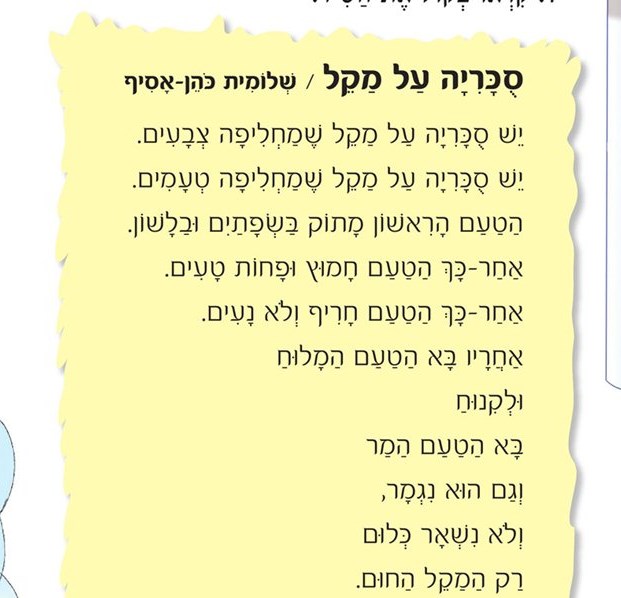 الطعم       الأوّل          حلو           في الشفتين        وباللسان
כָּך
אַחַר
חָמוּץ
הַטַעַם
אַ
חָ
כָּך
הַ
טַ
עַם
מוּץ
חַר
טָעִים
וּפָחוֹת
טָ
פָ
וּ
עִים
חוֹת
بعد ذلك       الطعم     حامض      وأقل      لذة
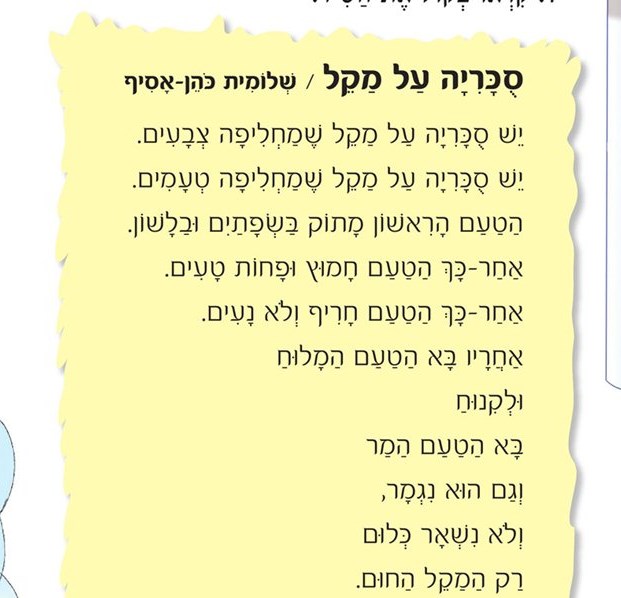 בָּא
חָרִיף
נָעִים
חָ
נָ
בָּא
רִיף
עִים
بعد ذلك       الطعم حار(طعم الفلفل)          وغير لطيف
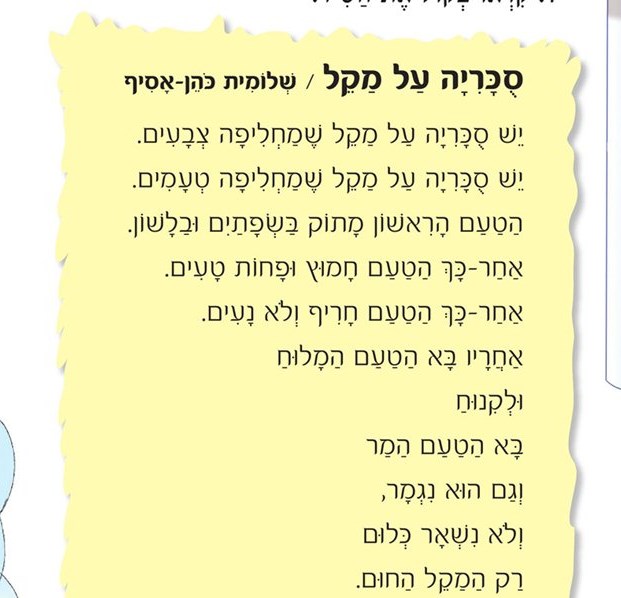 אַחֲרָיו
הַמָלוחַ
אַ
רָיו
מָ
חֲ
הַ
לוּחַ
وبعده         يأتي           الطعم         المالح